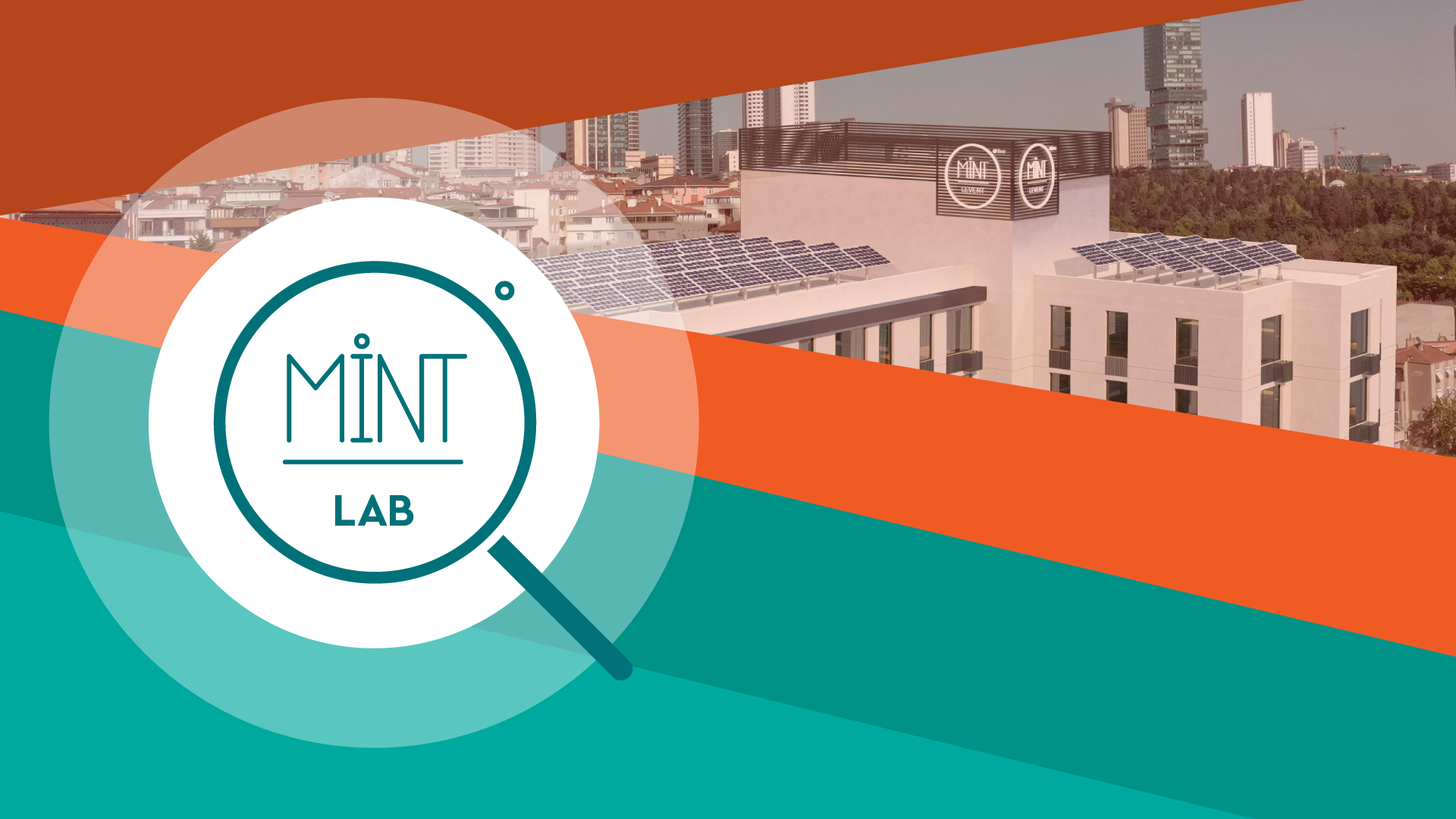 İSTANBUL KONUT PİYASASI
DEĞERLENDİRME RAPORU
MART 2021
NO:1
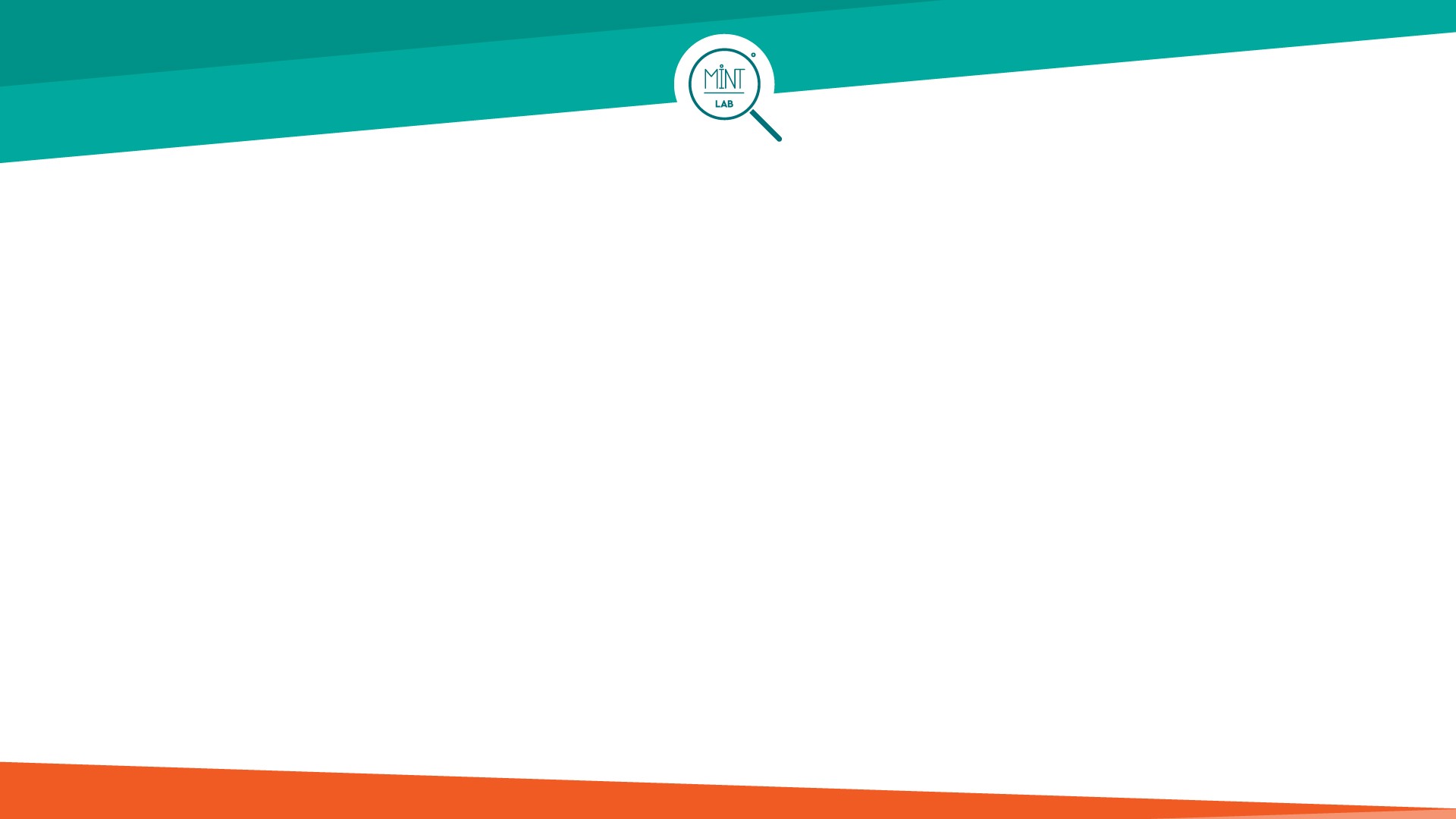 Yönetici Özeti
İstanbul özelinde, Aralık ayında sermaye kazancı ve brüt kira getirisinden oluşan toplam getiri, aylık bazda %1,71; yıllık bazda ise %32,82 oranında gerçekleşmiştir. 2020 yılı Aralık ayı itibariyle geriye dönük 10 yıllık dönemde İstanbul’daki konut yatırımlarının yıllık toplam getirisi Altın dışındaki finansal yatırım araçlarının getirisinden daha yüksek olarak gerçekleşmiştir.
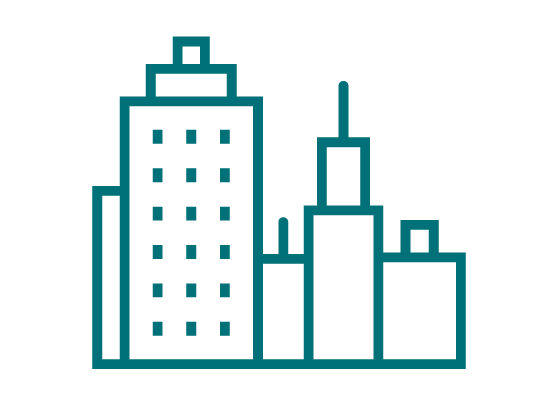 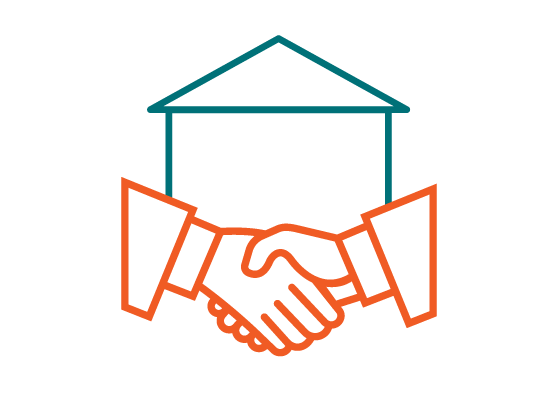 Türkiye Cumhuriyet Merkez Bankası tarafından yayımlanan Aralık ayı Konut Fiyat Endeksi verileri incelendiğinde, İstanbul genelinde konutlarda aylık %1,3; altı aylık %10,5; yıllık %27,9 ve 5 yıllık periyotta ise %36,5 oranında nominal artış gözlemlenmiştir. Uzun vadede ise İstanbul’daki reel getirinin pozitif olarak yansıdığı söylenebilir.
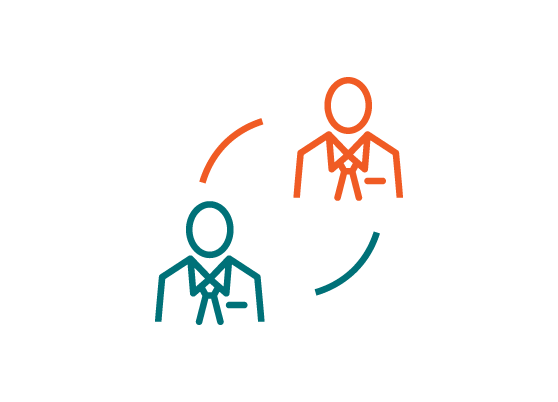 Bankacılık Düzenleme ve Denetleme Kurumu verileri kapsamında 2020 yılı son çeyreğinde toplam konut kredisi hacminin 80,4 Milyar TL düzeyine erişmiştir. Konut kredisi hacmi geçen çeyrek döneme göre %1,0; geçen yılın aynı dönemine kıyasla %38,0 oranında artış gerçekleşmiştir. Dönemsel kredi artış oranı ile konut kredi faiz oranı arasında ise -0,50 oranında korelasyon söz konusudur.
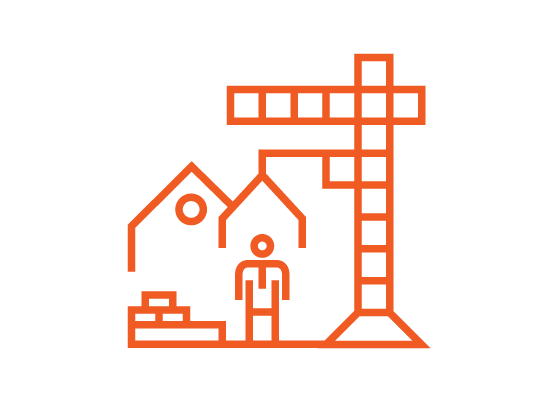 İstanbul’daki konut fiyatları Aralık ayında 6.484 TL/m2 ve 839 ABD Dolar/m2 olarak ölçülmüştür. Yerel para bazında konut fiyatları artış gösterse de, 2020 yılı içerisindeki kur artışı konut fiyatlarının yabancı para karşılığının azalmasına neden olmuştur.
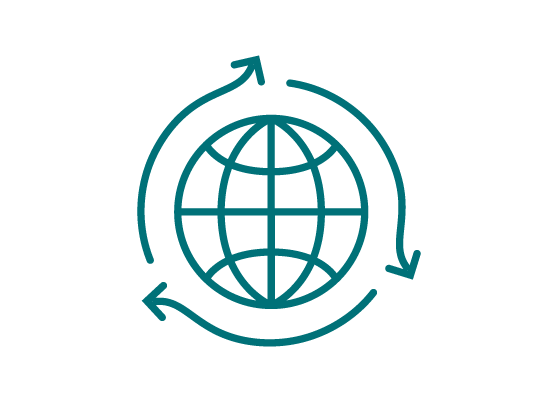 İstanbul’da 2020 4ncü çeyrek dönem itibariyle yeni daire üretimi için alınan yapı ruhsatı sayısı 21bin adet olmuştur. İstanbul’da 2020 yılında daire için alınan toplam ruhsat sayısı ise 71.199’dur. Daire için alınan toplam ruhsatlar geçen yıla kıyasla yüzde 41 oranında artış göstermiştir.
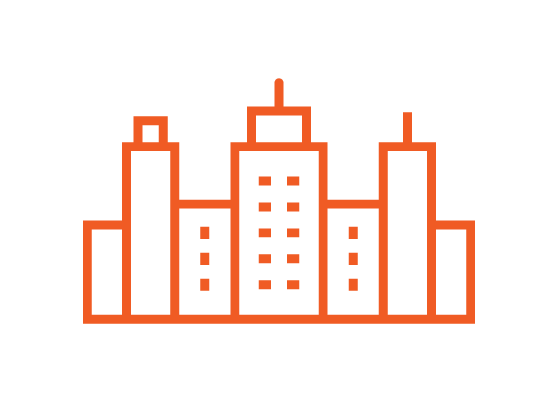 İstanbul’da Ocak ayı içerisinde 13.666 adet konut satışı (tarihsel ortalama: 19.807 adet) gerçekleştirilmiştir. Ocak ayındaki satışların %27si ilk el satışlardan, %73ü ise ikinci el satışlardan oluşmaktadır. İstanbul’da satılan her ilk el konuta karşılık 2,65 (Aralık ayında: 2,17) adet ikinci el konut satışı yapılmıştır. Tüketicilerin göreli olarak daha düşük değerli konutlara yöneldiği söylenebilir.
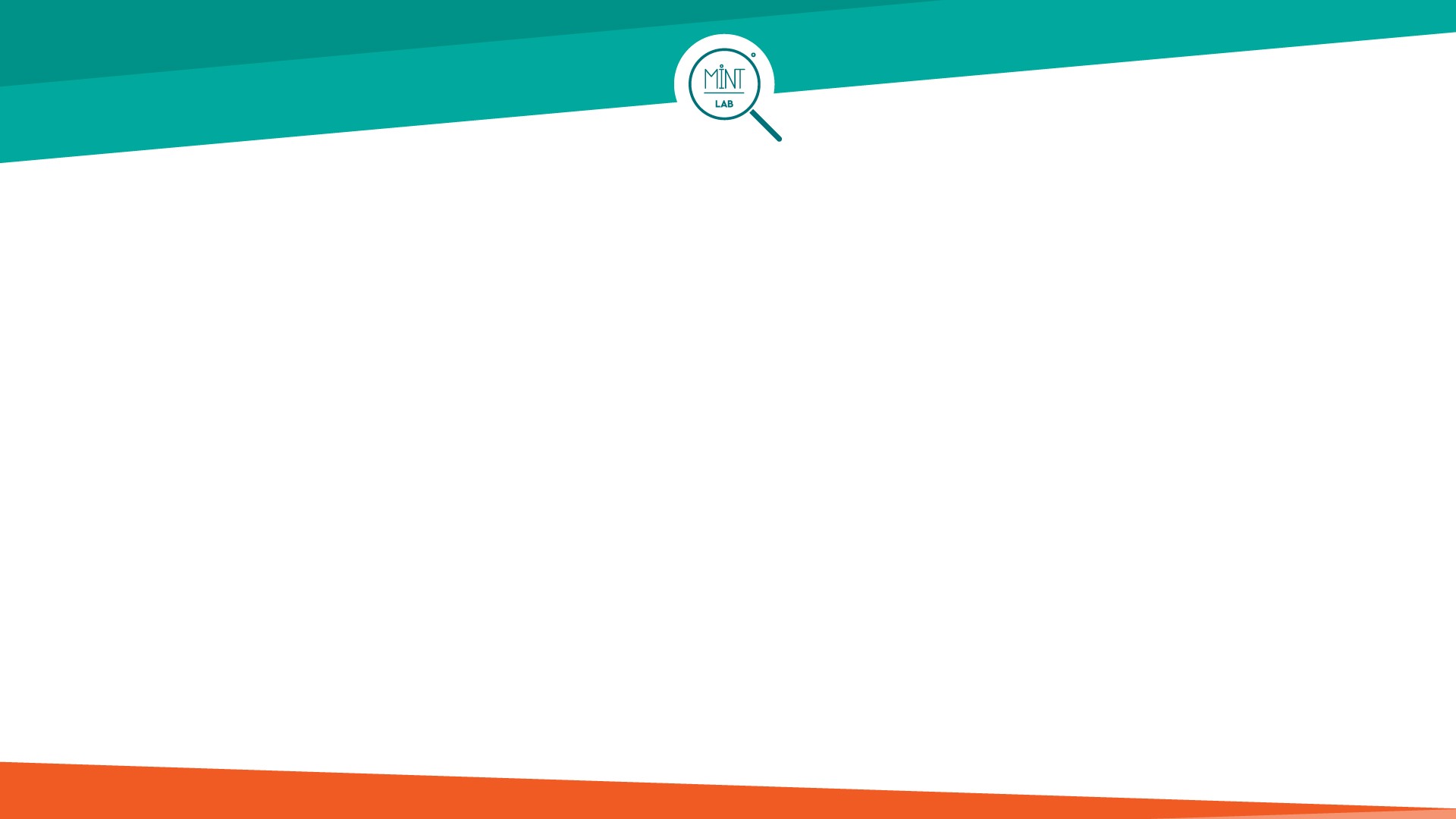 Yönetici Özeti
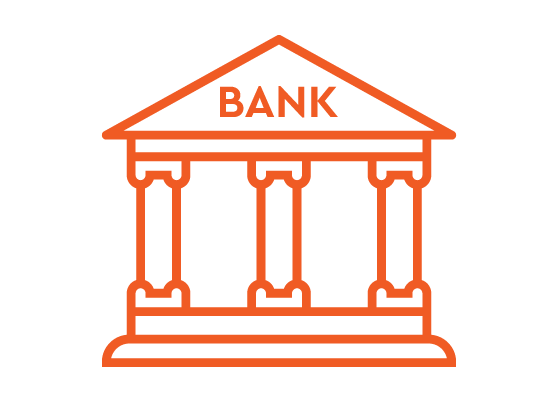 İstanbul’da Ocak ayında gerçekleştirilen ipotekli satışların yüzde 25’i (590 adet) ilk el konutlarda; yüzde 75’lik (1.748 adet) kısmı ise ikinci el konutlardadır. İstanbul’da ipotekli satışların toplam satışlar içindeki payı %17 düzeyindedir. İpotekli satışlar ile konut kredi faiz oranı arasında ise -0,93 oranında yüksek korelasyon söz konusudur.
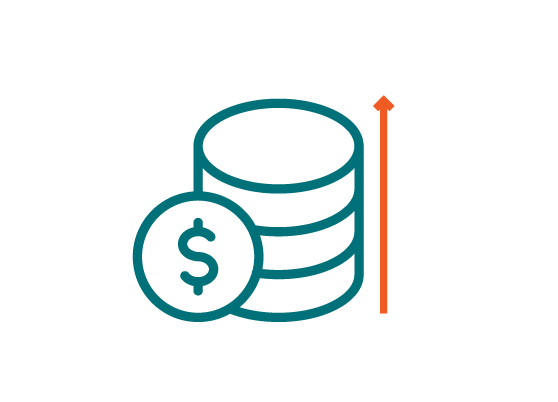 İstanbul’da Ocak ayı içerisinde en fazla konut satışının gerçekleştirildiği ilçe Esenyurt’tur. Esenyurt’ta gerçekleştirilen satışlar İstanbul’daki toplam satışların yüzde 15’i düzeyindedir. Beykoz ise Ocak ayı içerisinde 30 adetlik satış ile en az konut satışının gerçekleştirildiği ilçedir.
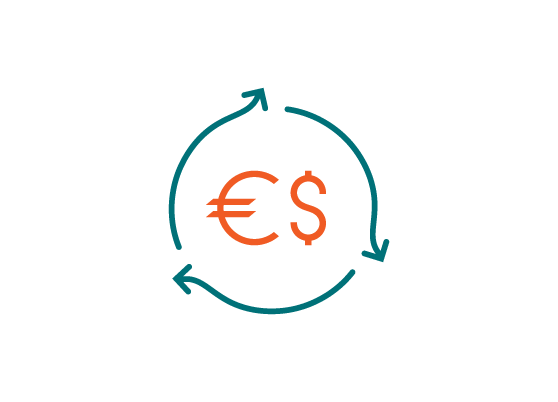 İstanbul’da Ocak ayında yabancıya yapılan konut satışları 1.380 adet olarak gerçekleşmiştir. İstanbul’daki satışlar toplam yabancıya satılan konutların %52’sini oluşturmuştur. Diğer taraftan, Ocak ayındaki satış düzeyinin tarihsel ortalamadan 502 adet daha fazla olduğu gözlemlenmiştir. Döviz kurundaki gelişmelerin yabancıların konut alımlarını etkilediği söylenebilir (Korelasyon: +0,81).
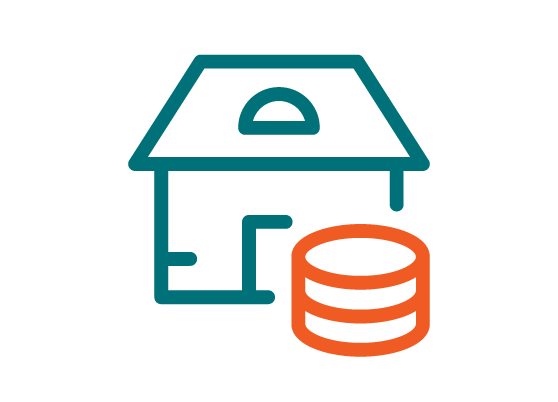 İstanbul’da Aralık ayında konut satın alma gücü endeks değeri, artan konut kredi faiz oranı ve artış eğilimini devam ettiren konut fiyatlarına bağlı olarak, eşik değer olan 100 puana gelmiştir. Konut fiyatları, hane harcanabilir geliri ve kredi faiz oranlarındaki gelişmeler konut satın alama gücü eğilimini şekillendirmektedir.
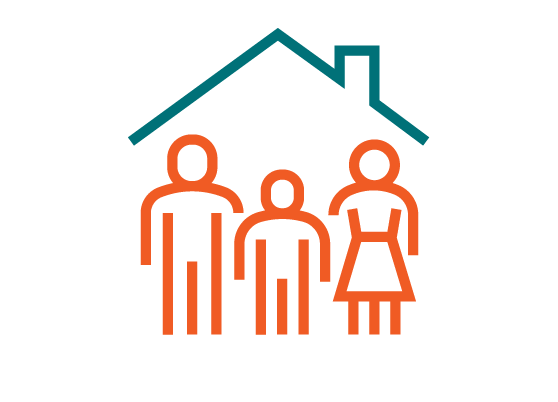 İstanbul’da Aralık ayında konut fiyatları ortalama hanehalkı harcanabilir gelirinin 3,01 katı olmuş ve eşik değer olan 3’ün üzerine çıkmıştır. Geçen yıl aynı dönemde ise bu oran 2,64’tür.
Türkiye İstatistik Kurumu tarafından açıklanan Aralık ayı Türkiye geneli «İnşaat Maliyet Endeksi» verilerine göre, inşaat maliyetleri aylık %2,68; yıllık ise %24,88 oranında artış göstermiştir. İnşaat maliyet endeksi ile dolar kuru arasındaki korelasyon düzeyinin +0,99 olması, kurdaki değişkenliğin inşaat girdi maliyetleri üzerinde mutlak etkin olduğu gerçeğini de göstermektedir.
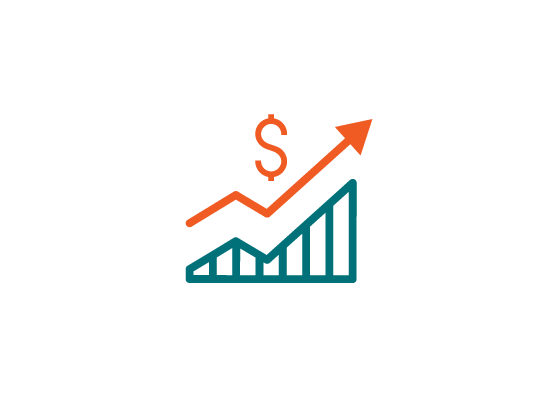 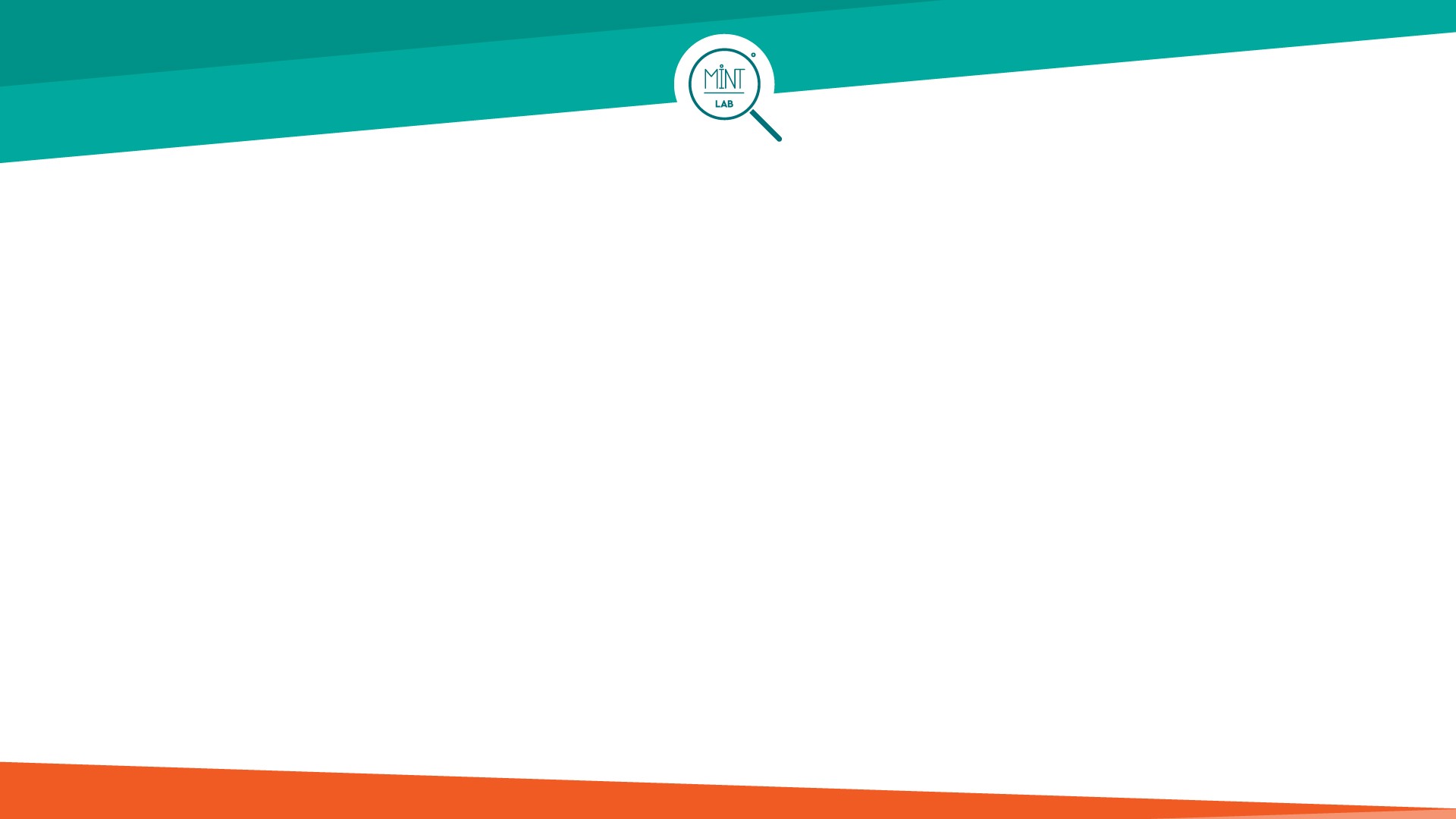 İSTANBUL: KONUT GETİRİSİ & FİNANSAL ARAÇLAR
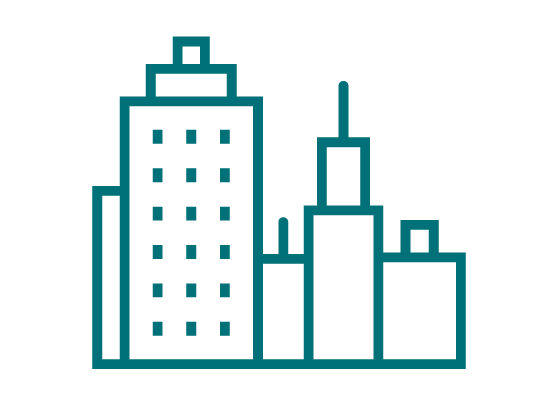 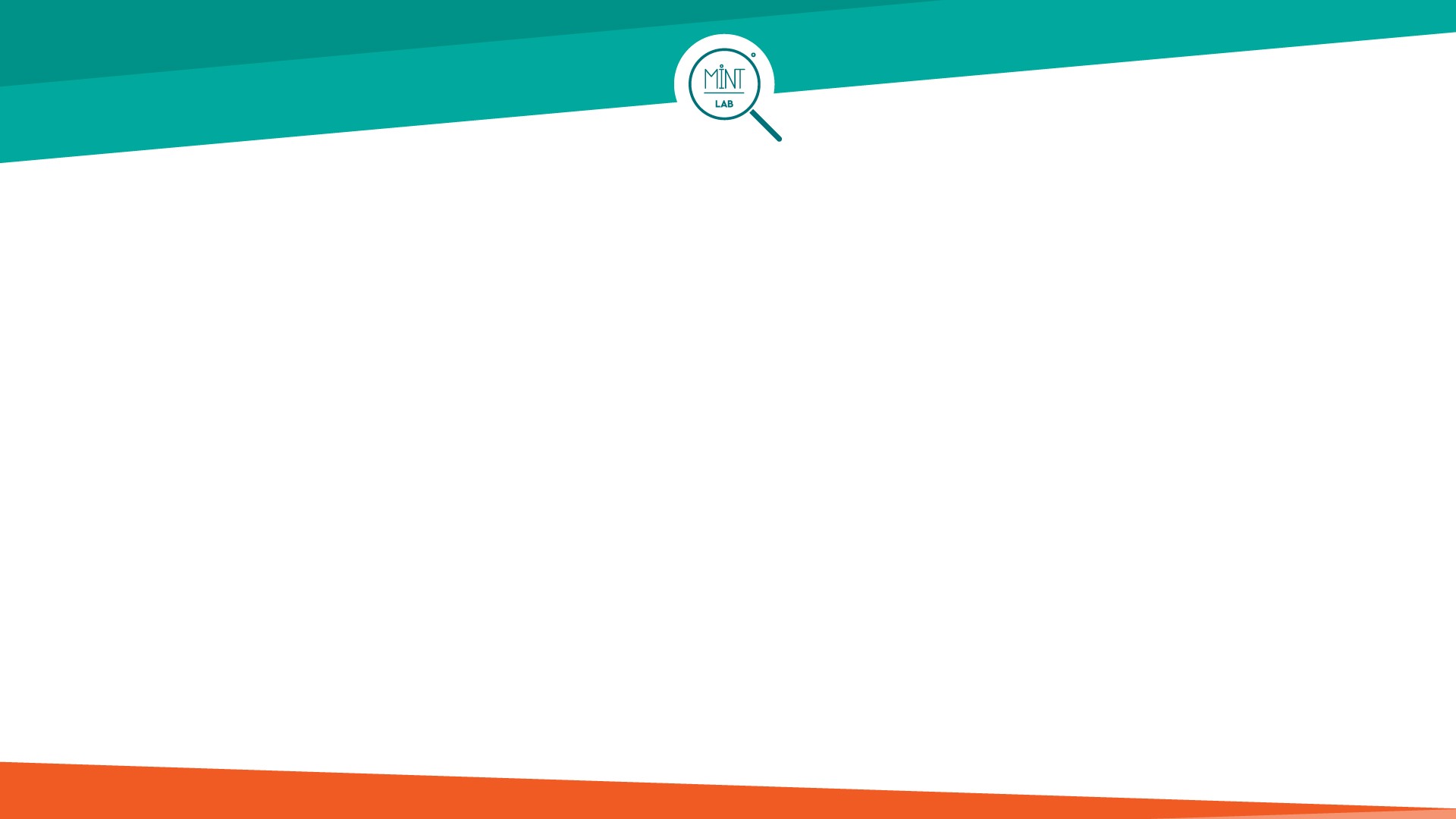 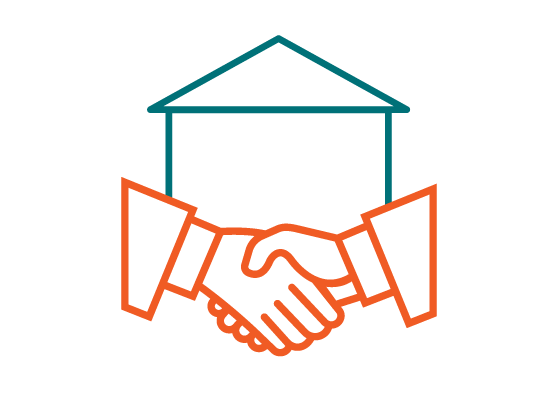 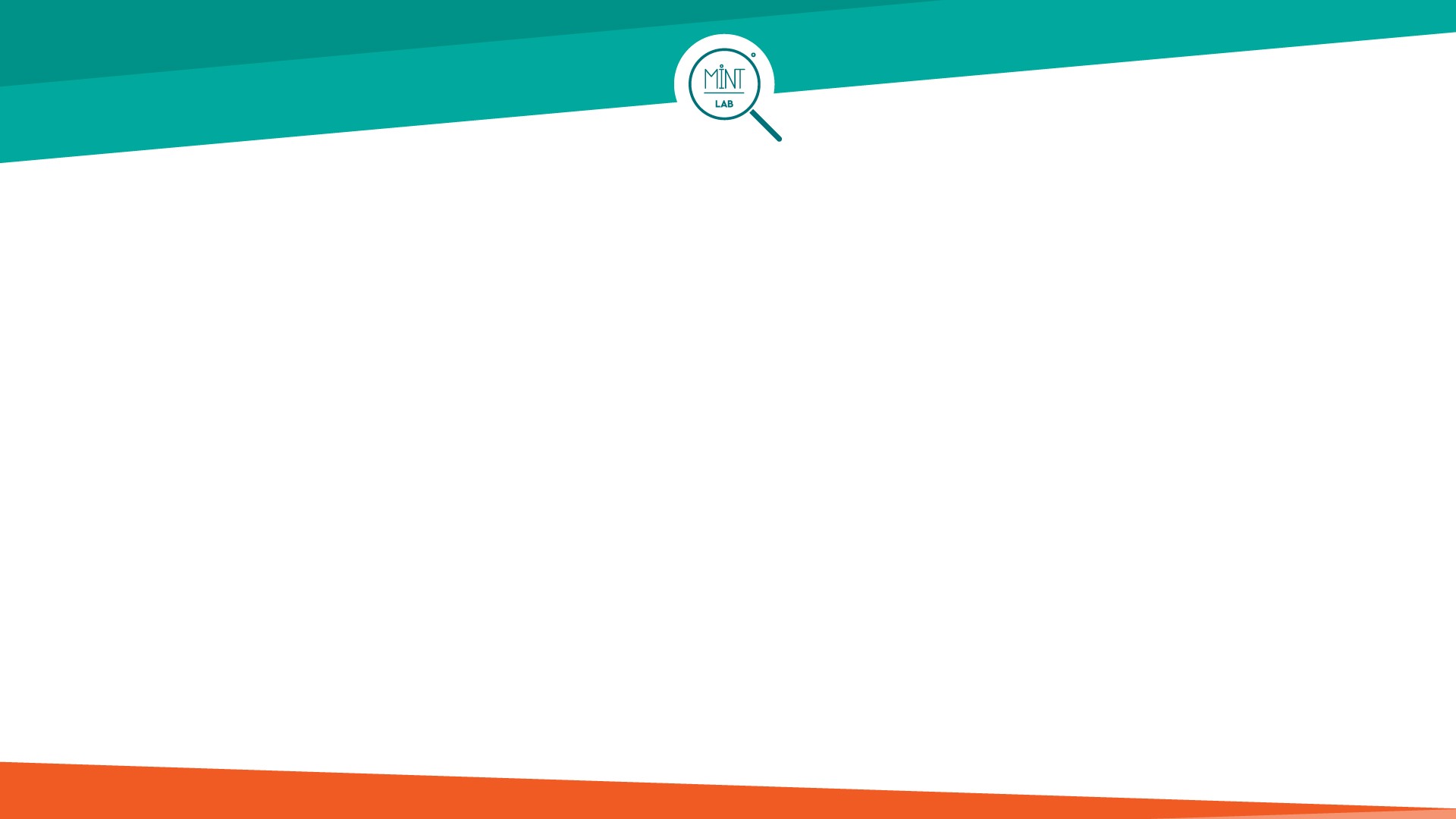 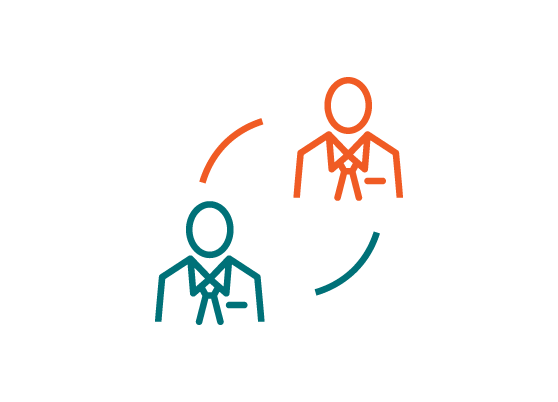 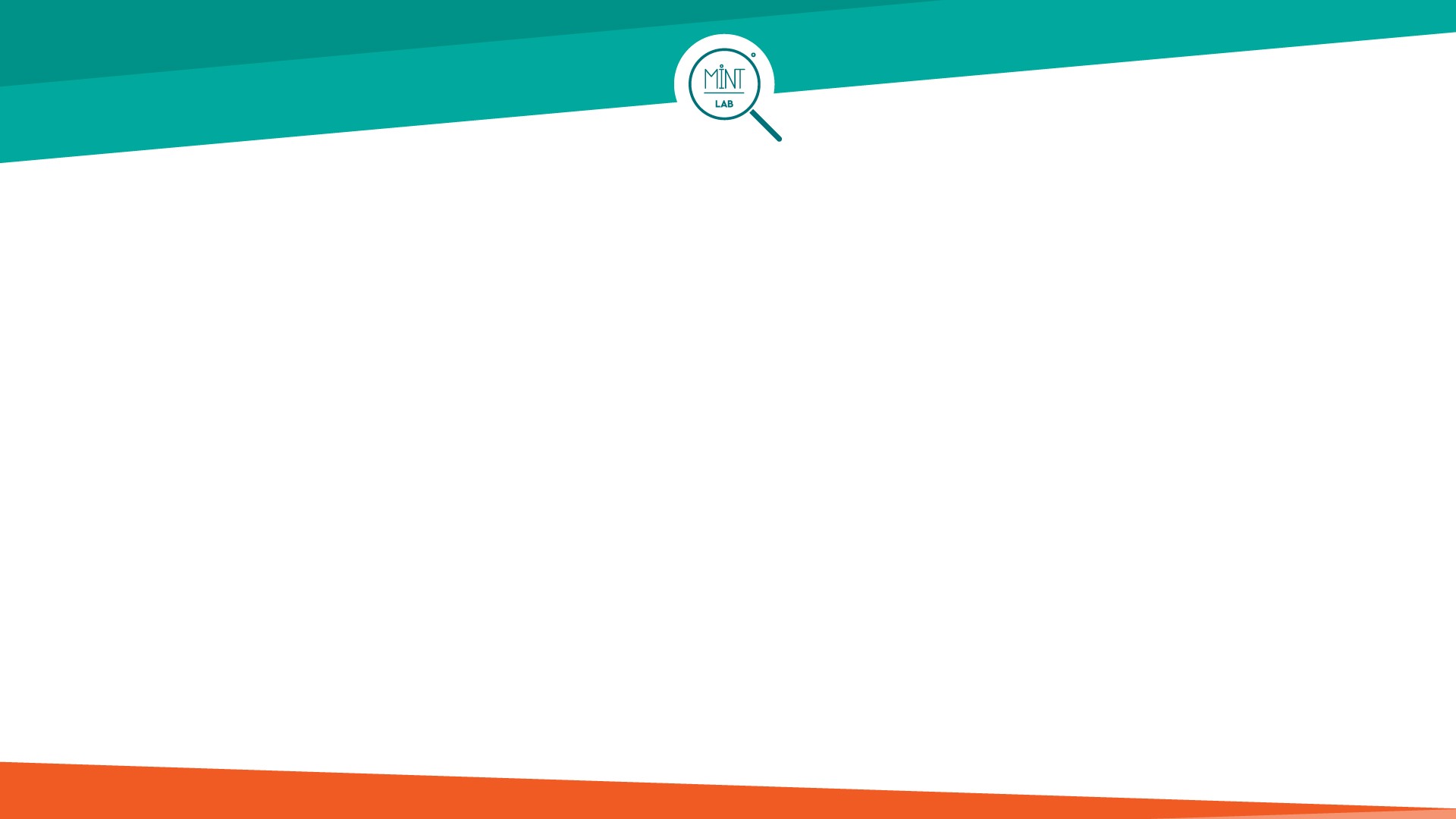 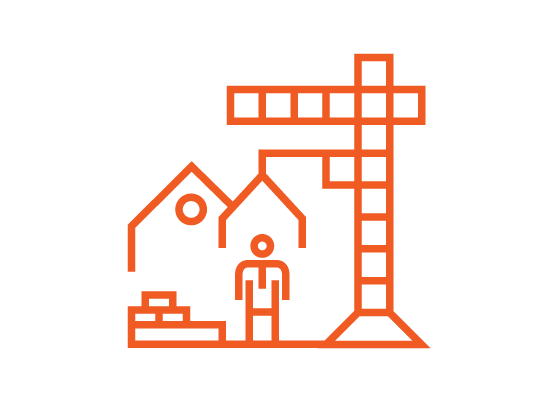 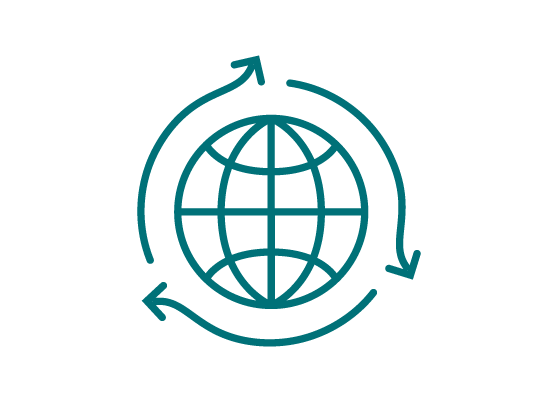 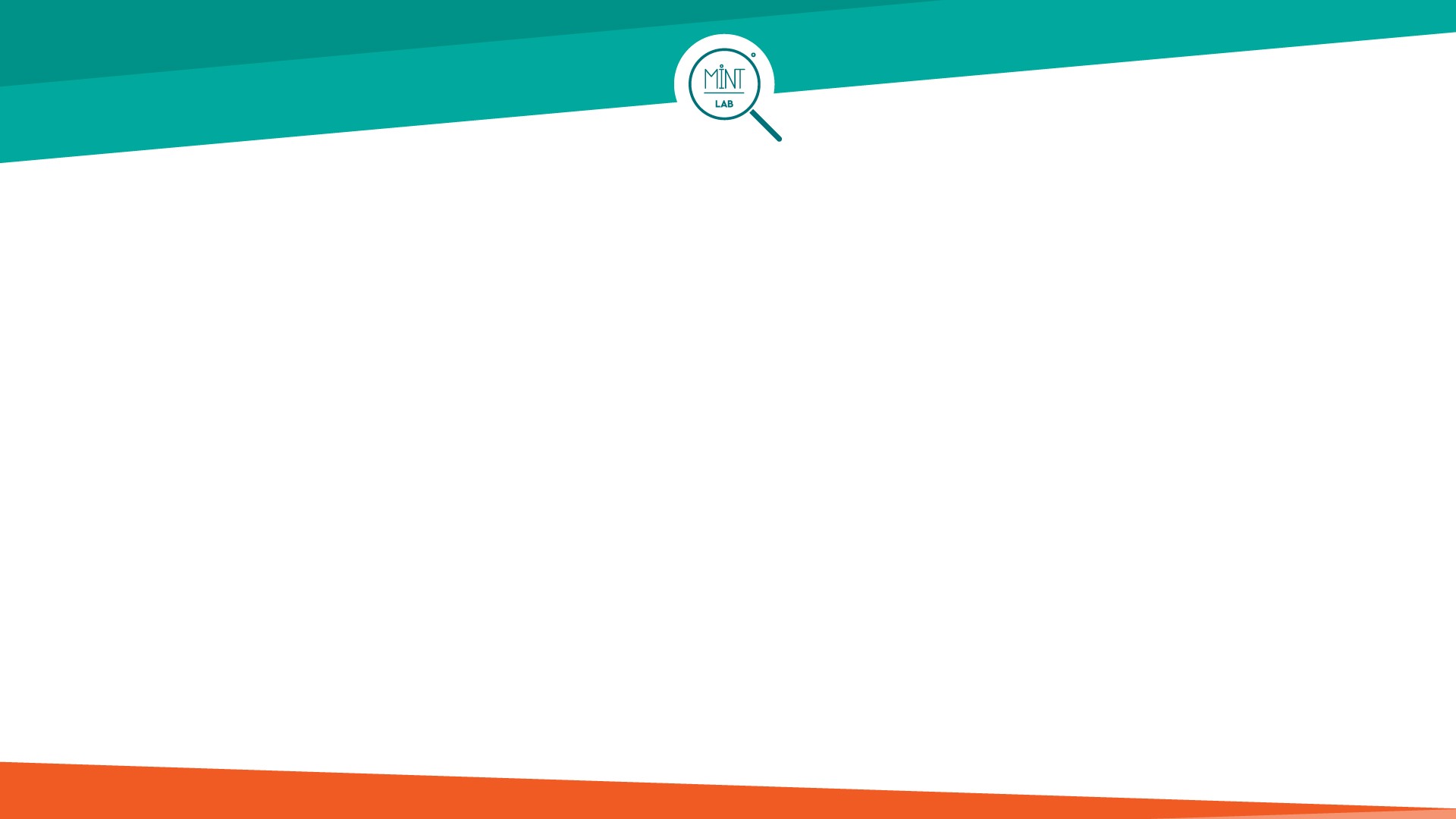 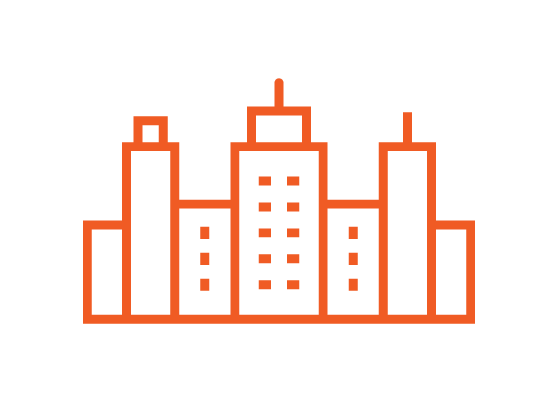 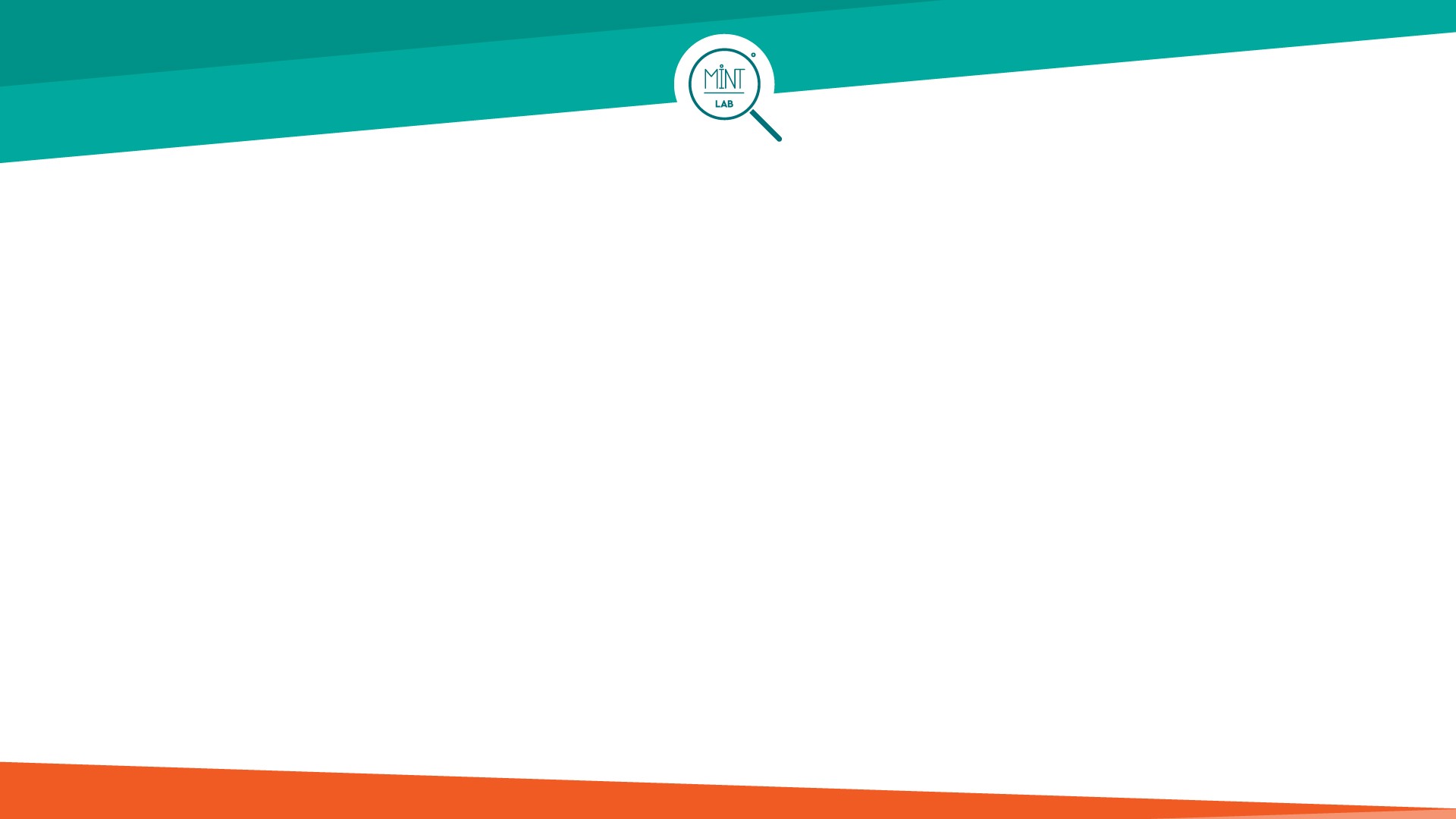 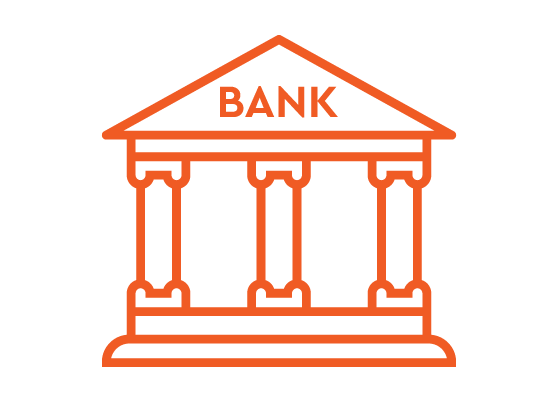 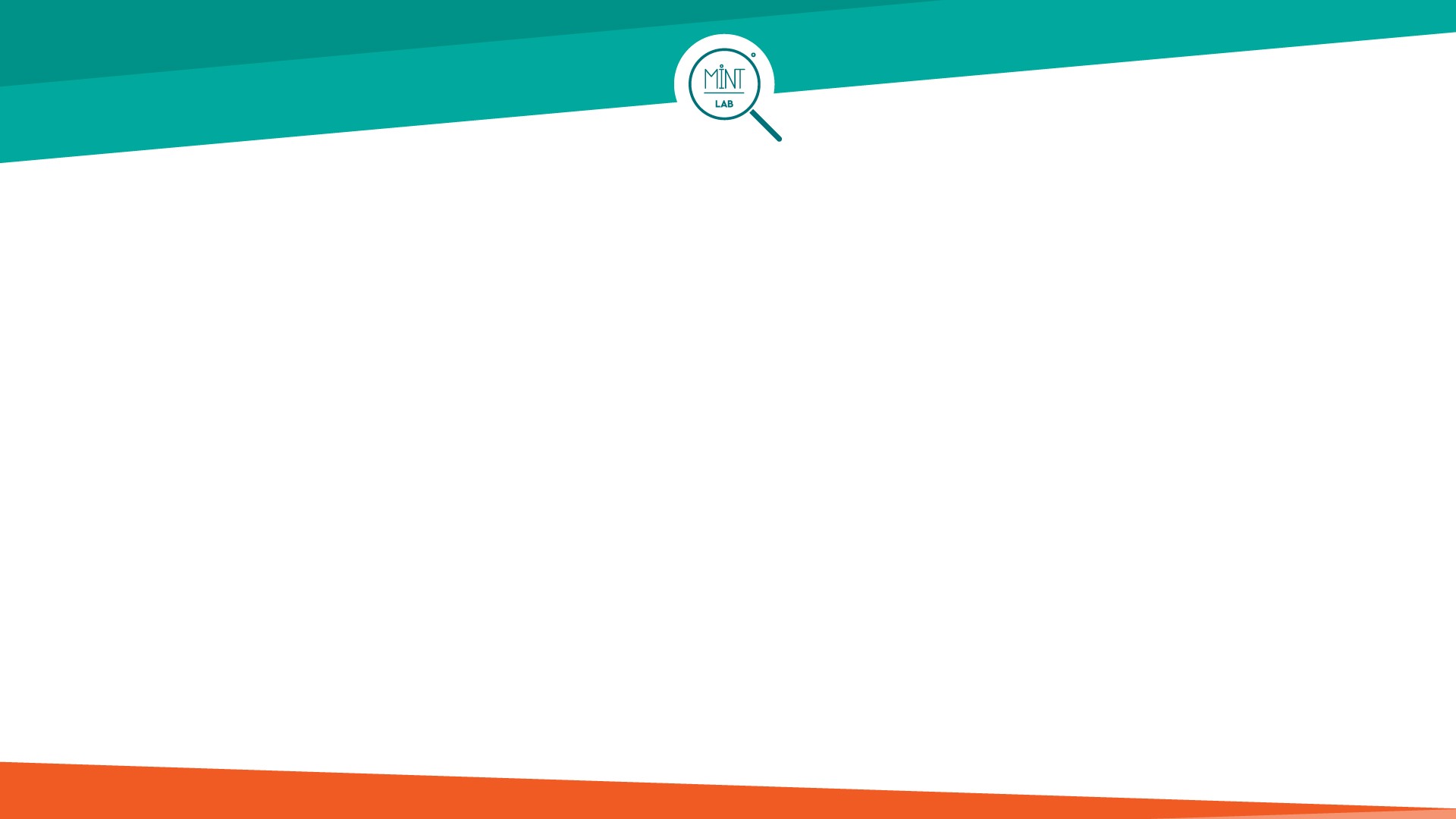 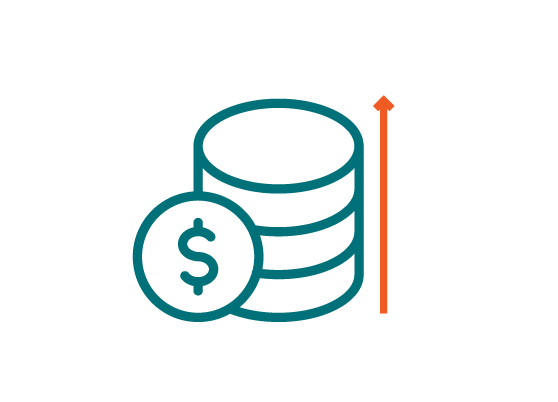 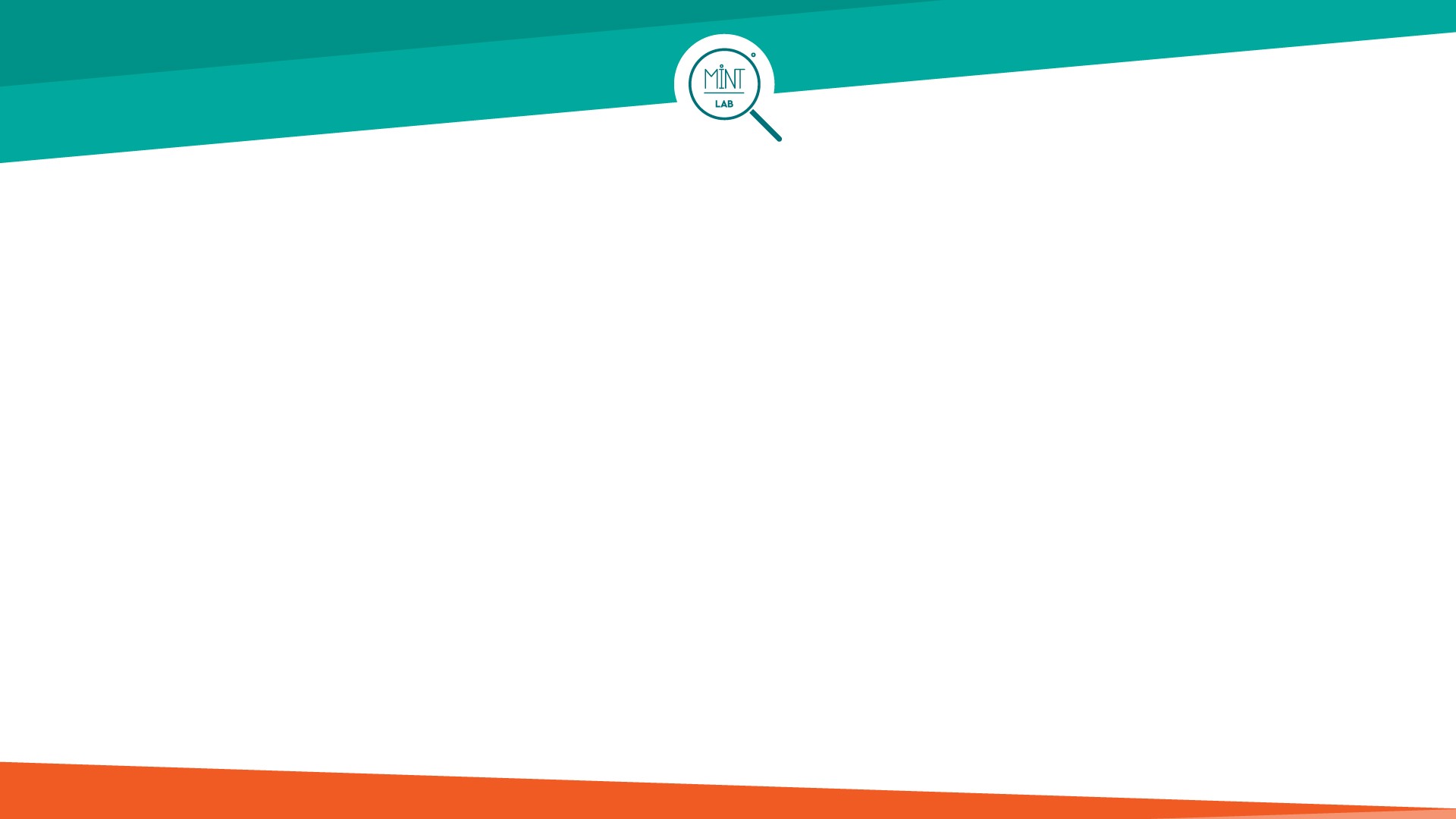 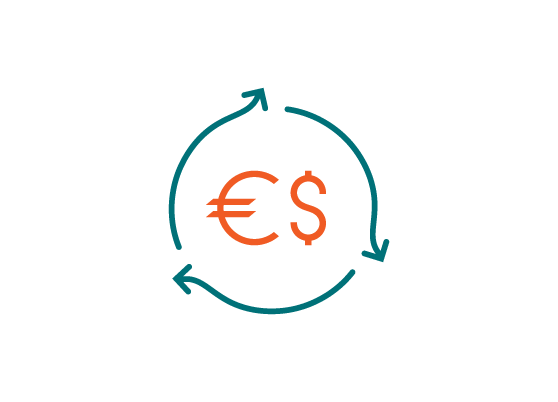 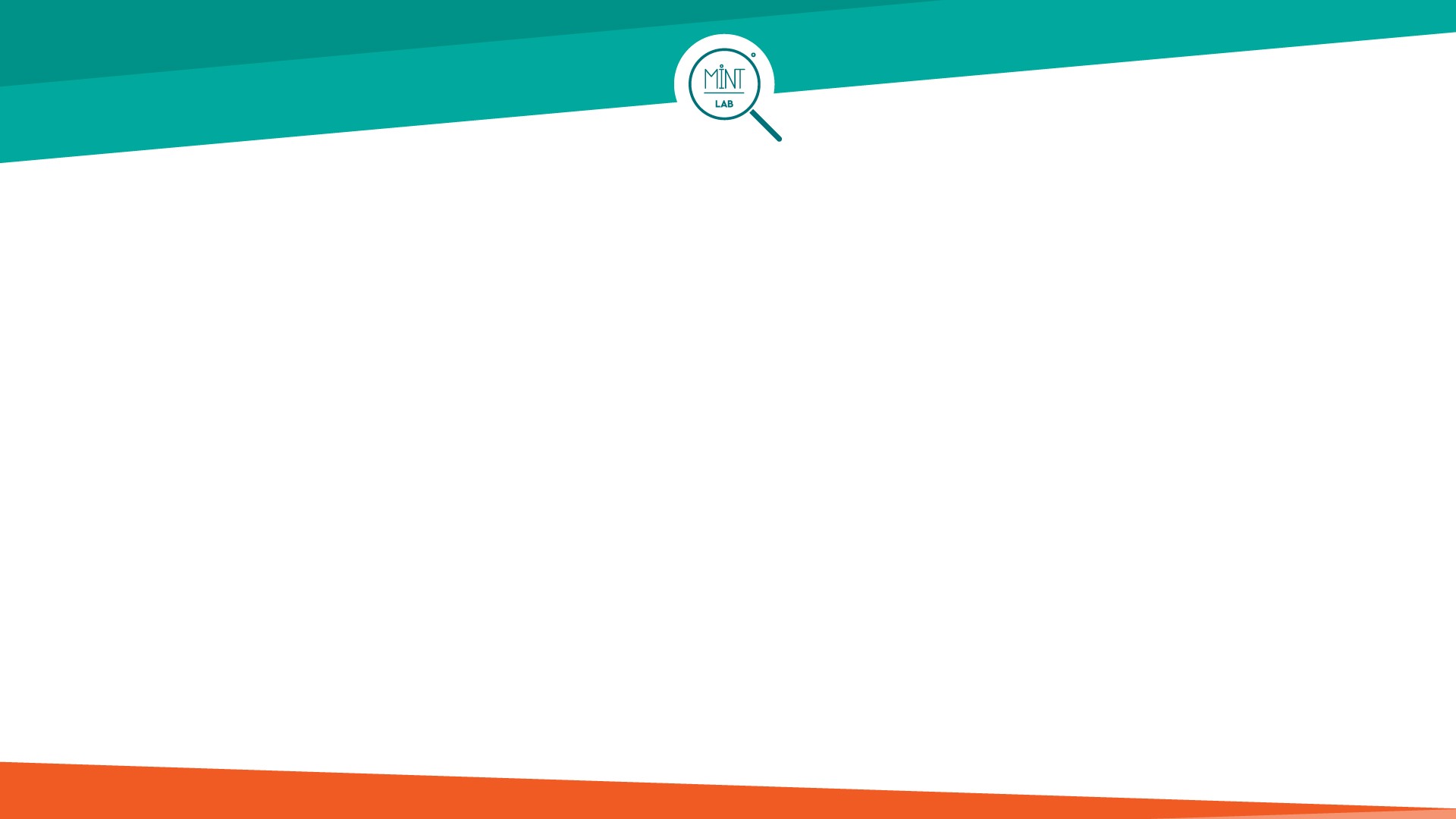 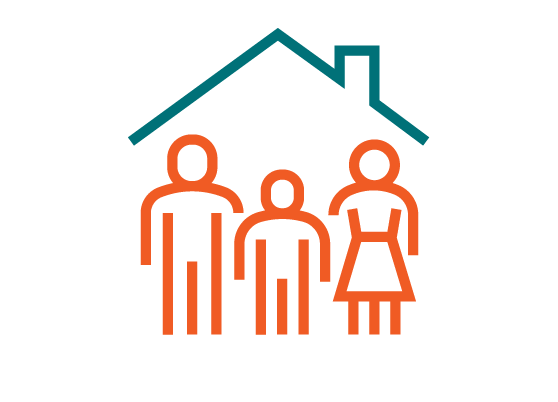 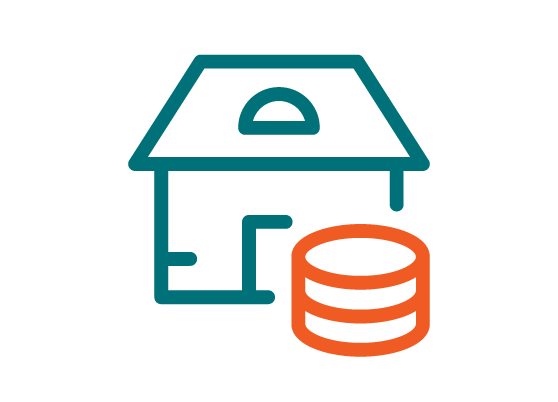 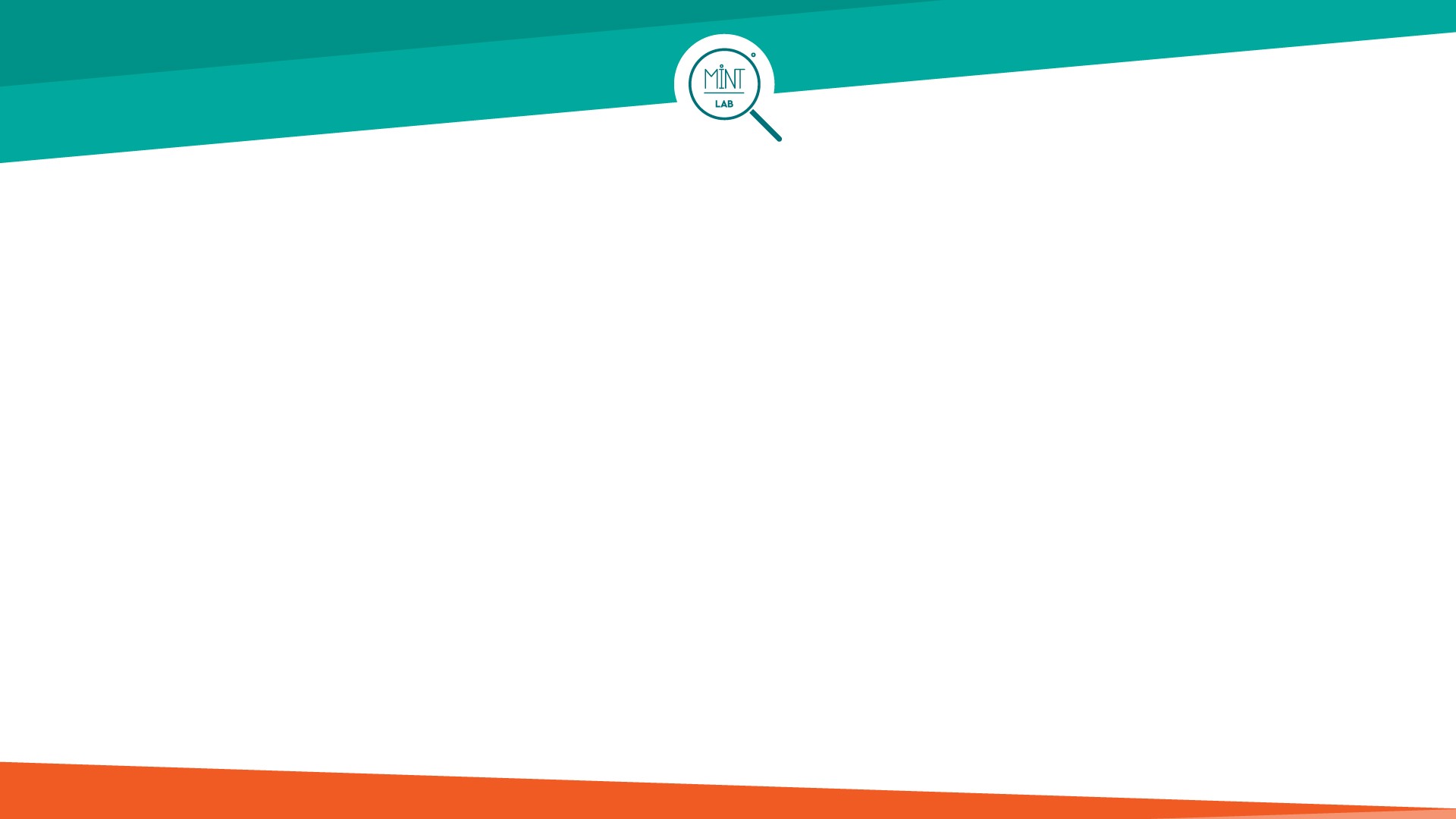 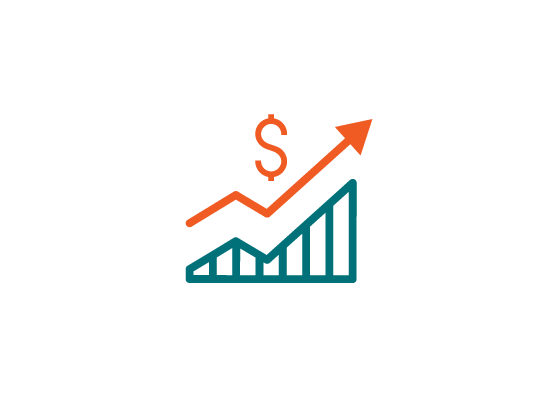 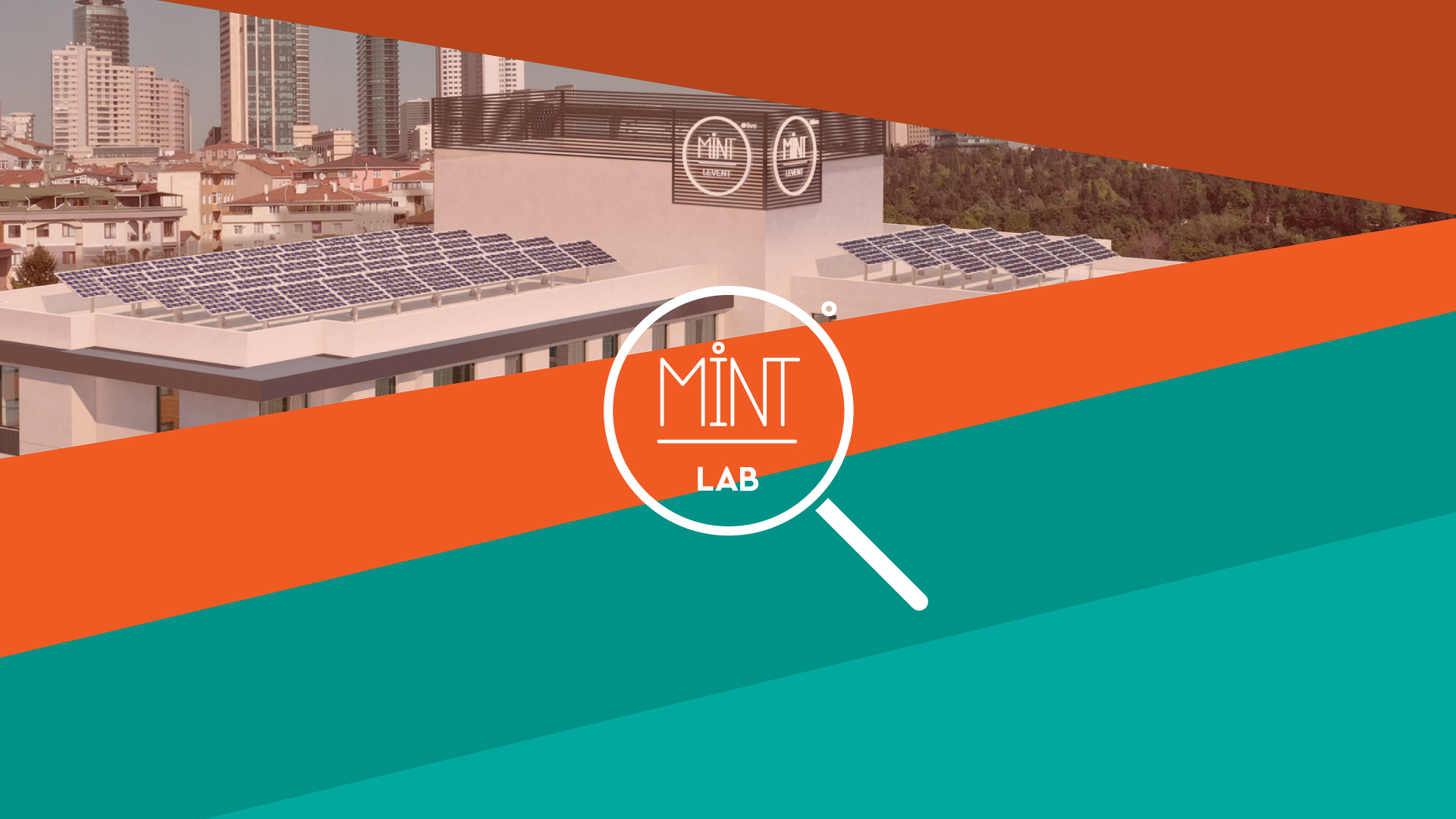 Bu raporda yer alan değerler, ifadeler ve görseller MİNT tarafından özenli araştırmalar ve çalışmalar sonucunda elde edilmiş olmasına rağmen bu verilerin doğruluğu garanti edilmemektedir. Raporun içerdiği veriler referans alınarak yapılacak olan yatırım, anlaşma ya da tavsiyelerin sorumluluğu kişi ya da kurumların kendilerine aittir. Raporun tümü veya bir bölümü MİNT’in yazılı izni alınmadan hiçbir şekilde yayınlanamaz, çoğaltılamaz, kullanılamaz ya da referans olarak gösterilemez. MİNT’in yazılı izni alınmadan hiçbir kontrata, anlaşmaya veya diğer dokümanlara temel olacak şekilde kullanılamaz.